Fixed Assets in a Cancelling TAS
USSGL Advisory Division
IRC Meeting 12-8-16
Fixed Assets
3 Options
1. Leave them in the TAS if it is a no year or current year
2. Move them to a C TAS
3. Move them to a no year or current year TAS

Option 2 or 3
Must be completed prior to reporting your ATB to GTAS
TC E510 (out) or E606 (in)
Fixed Assets: Data Request
Which option is your Agency using?

What are the benefits of your method?

What would be the burden to switch methods?
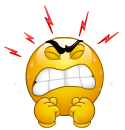